Использование  специальных символов(по типу оригами)в подготовке детей кобучению грамоте.
Учитель-логопед
 Помазенкова Светлана Александровна
Ум ребенка находится на кончиках его пальцев.В.А. Сухомлинский
Поделки в технике оригами
Поделки в технике оригами
Поделки в технике оригами
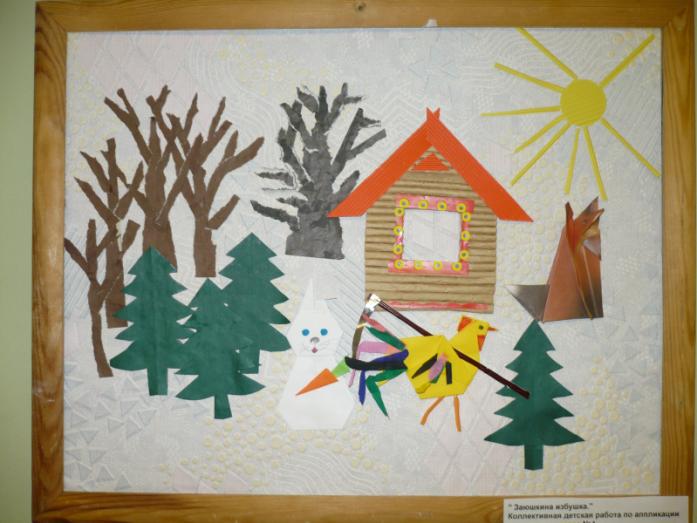 Использовалась методика Т.А. Ткаченко«Специальные символы в подготовке детей 4 лет к обучению грамоте»
Основные задачи подготовки дошкольников к обучению грамоте:
 совершенствование фонематического восприятия (способности воспринимать и различать звуки речи);
 формирование правильного произношения звуков;
 развитие навыков звукового анализа и синтеза.
Зрительные  символы  гласных  и  согласных звуков
Символы  гласных  звуков  обозначаются красным  цветом;
Символы  твердых  согласных  звуков  обозначаются  синим  цветом,  мягких -  зеленым.
Символы гласных звуков по типу оригами
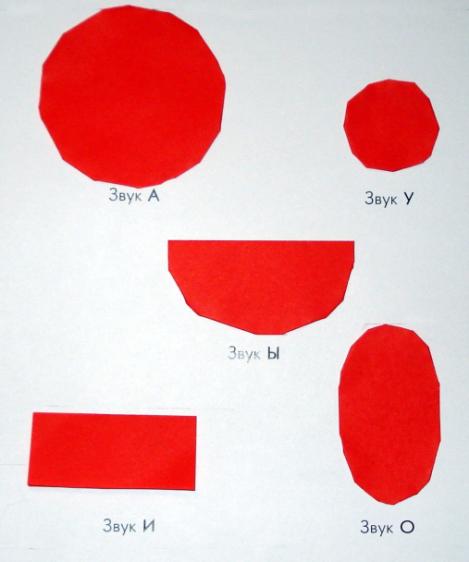 Символы согласных звуков по типу оригами
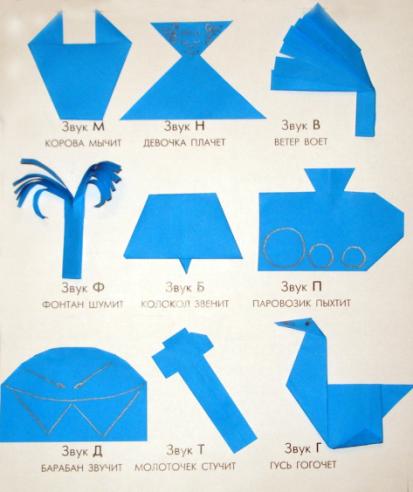 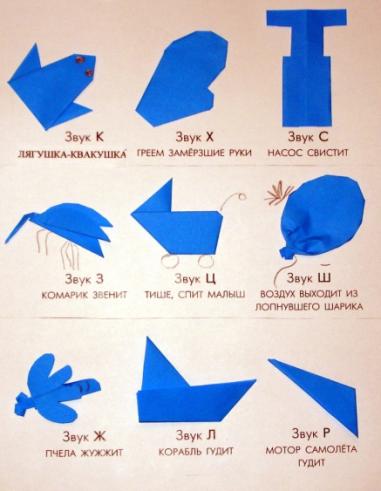 Использование специальных символов:
обеспечивает многоаспектное восприятие в процессе знакомства со звуком;
усиливает речевые кинестезии;
улучшает обратную связь между восприятием и произношением звуков речи;
развивает фонематический слух;
ускоряет нормализацию произношения дошкольников;
расширяет поле готовности детей к обучению грамоте.
Польза оригами:
Повышается активность правого (творческого) полушария головного мозга и уравновешивается работа обоих полушарий.
Повышается уровень развития психических процессов таких как восприятие, внимание, воображение, мышление).
Активизируется творческий потенциал ребенка, растёт скорость, гибкость и оригинальность
Польза оригами:
Повышается и стабилизируется на высоком уровне психоэмоциональное состояние.
Снижается тревожность, что позволяет легче адаптироваться к психотравмирующим ситуациям.
Улучшаются двигательные способности рук (повышение качества складываемых моделей позволяет говорить о развитии тонкой моторики рук в процессе занятий оригами).
Улучшается глазомер.
Отличие плоскостных символов и символов по типу оригами
Символы
Оригами
Плоские
Картинки
Готовит логопед



Штриховка символа только ведущей рукой
Объемные 
Поделки
Ребенок делает самостоятельно, с воспитателем, с родителями дома
Задействованы обе руки

Игра с объемным символом
Ребенок видит результат работы
Отличие плоскостных символов и символов по типу оригами
Символы
Оригами
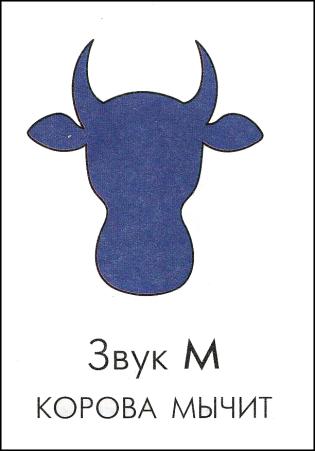 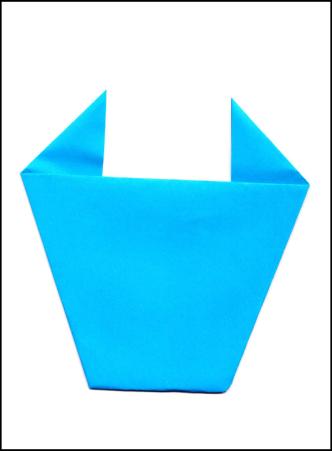 Отличие плоскостных символов и символов по типу оригами
Символы
Оригами
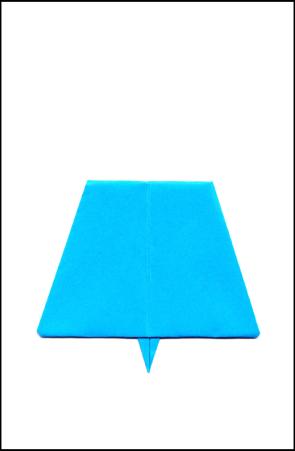 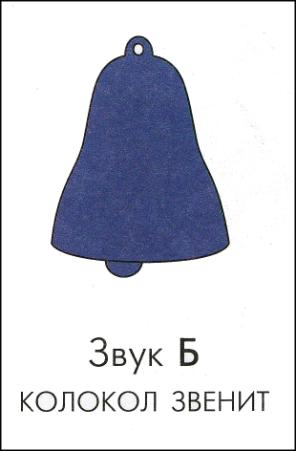 Отличие плоскостных символов и символов по типу оригами
Символы
Оригами
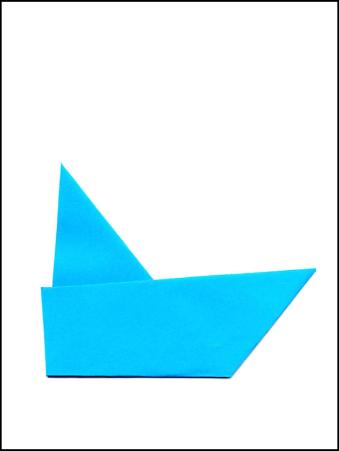 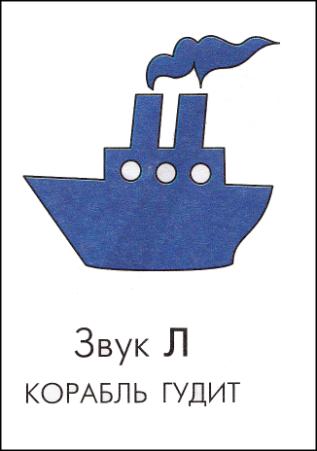 Выделение в словах первого гласного звука
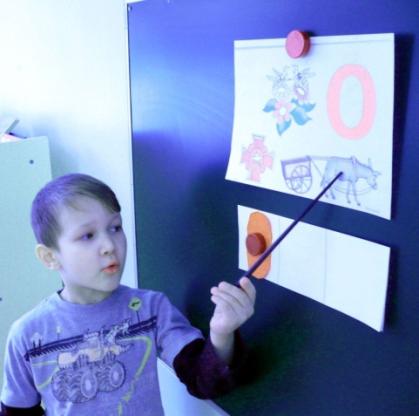 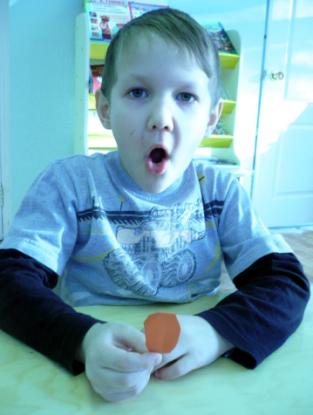 Определение последнего гласного звука в словах
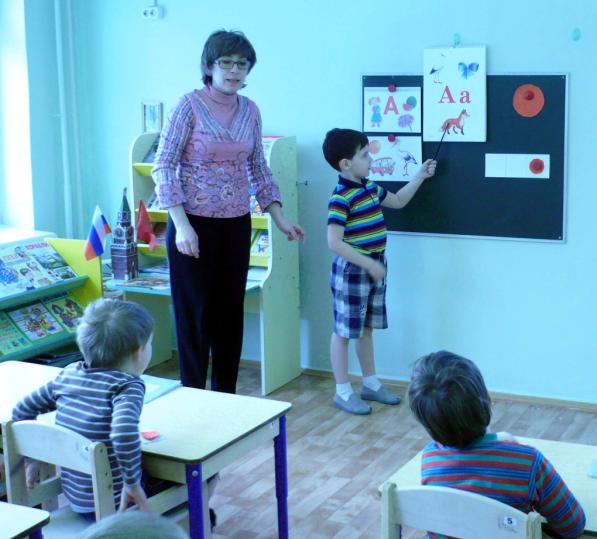 Определение гласных звуков в середине слов
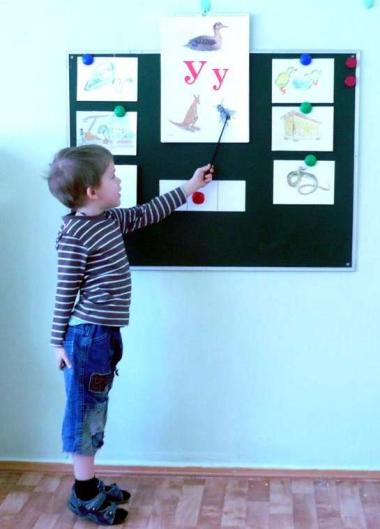 Определение нескольких гласных звуков в словах
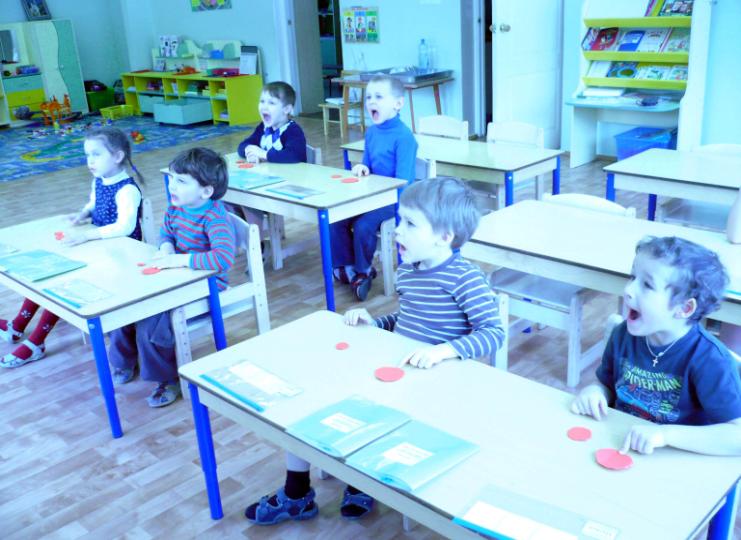 Анализ и синтез сочетаний из двух и более гласных звуков
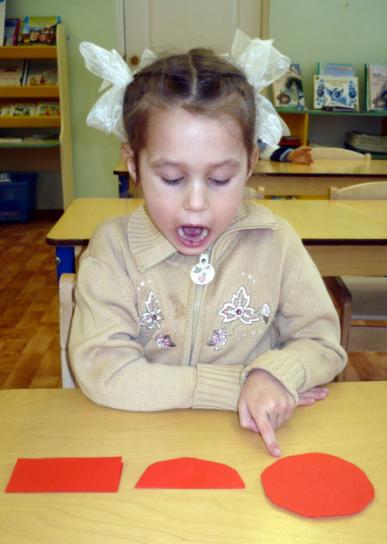 Определение первого согласного звука в словах
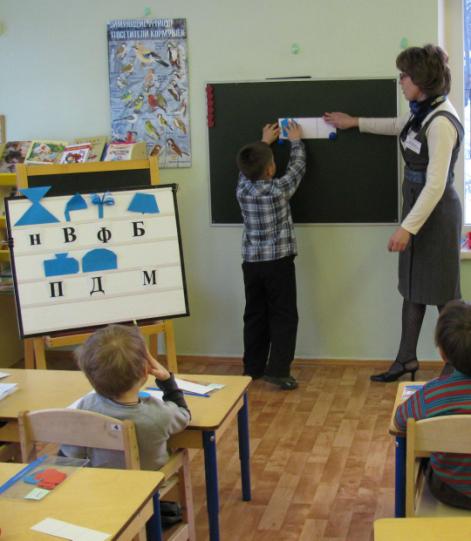 Определение последнего согласного звука в словах
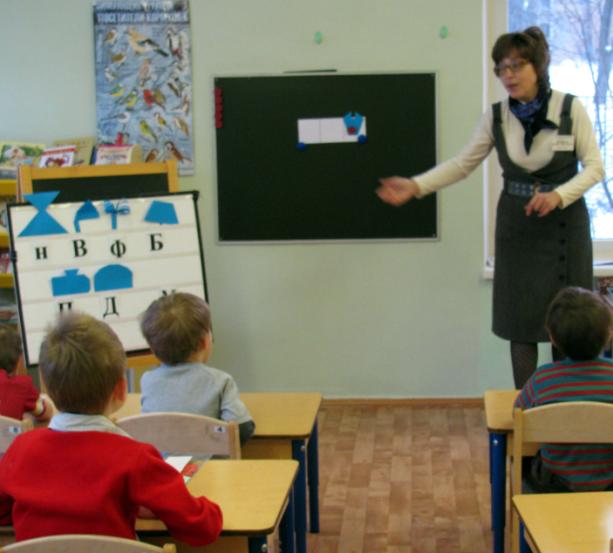 Определение позиции согласного звука в словах (начало, середина, конец)
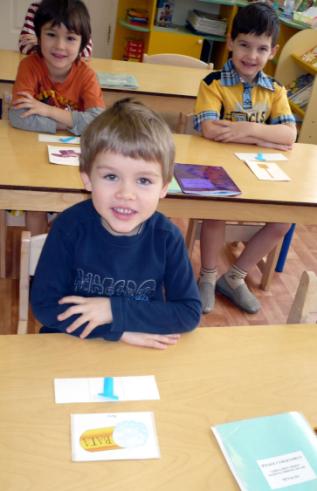 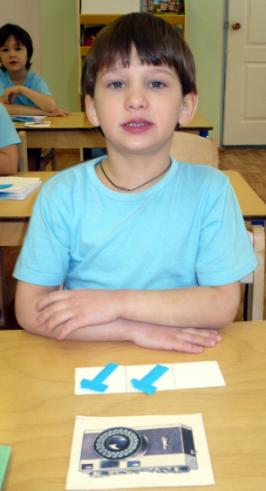 Синтез слогов
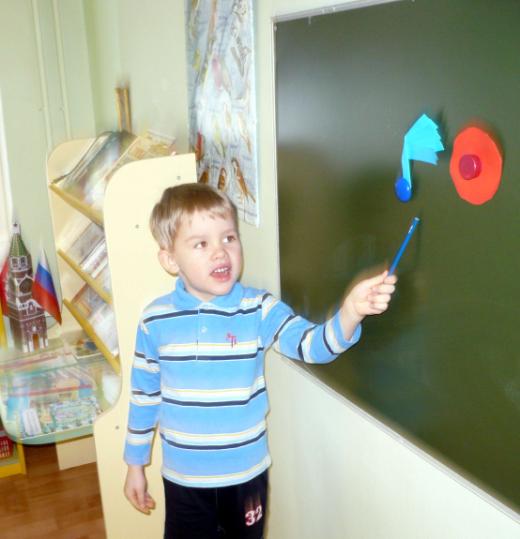 Работа в тетрадях
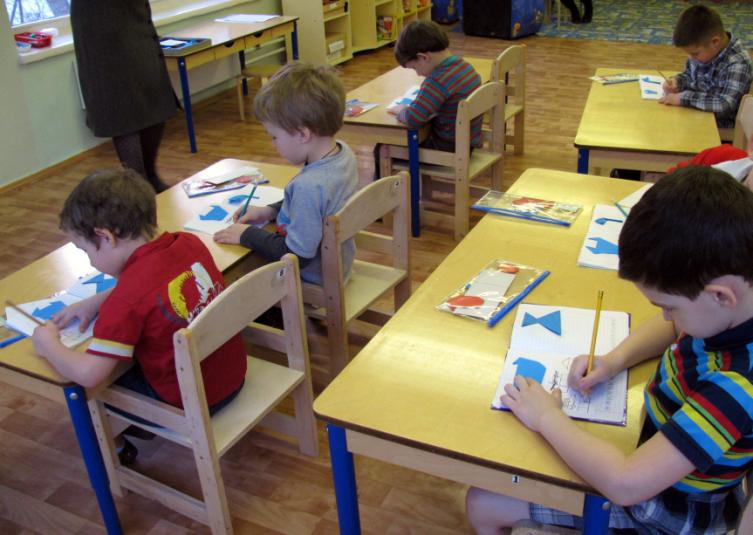 Работа с родителями
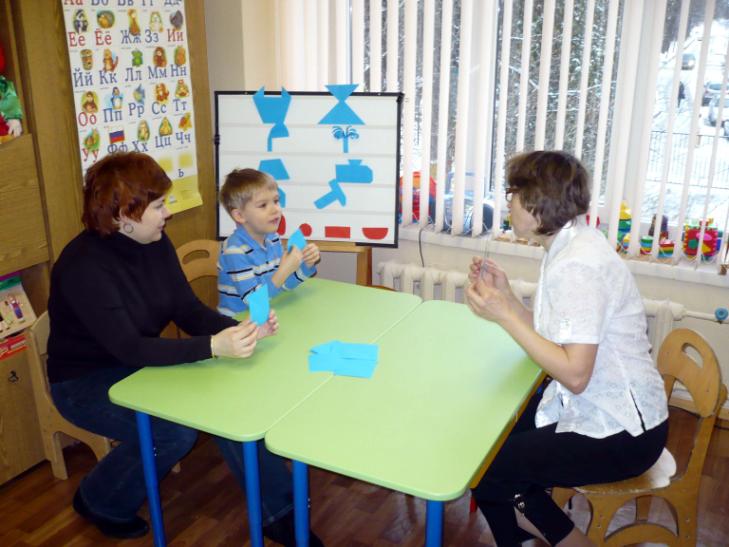 Спасибо родителям за сотрудничество
Благодарю 
за внимание!